A Scottish Fiscal Framework
Sean Neill
Head of Fiscal Responsibility Division Scottish Government
CIPFA Scotland Conference, 26 March 2015
Elements of a Fiscal Framework
Elements of a Scottish fiscal framework
Sustainable funding   model
Tools for managing risks
Credible fiscal rules
Independent fiscal institutions
Consistency with UK fiscal policy
A well designed fiscal framework will ensure that further devolution provides the right incentives & increases accountability - linking Scottish Government budget to Scottish economic performance
Fiscal framework must be robust, cohesive and provide the flexibility to develop and deliver distinct Scottish policies – within the UK fiscal framework
A Scottish Fiscal Framework
What is in a fiscal framework?
What does the Scottish Governments fiscal framework look like under Scotland Act 2012?
What did the Smith Commission say?
What does this mean for the Scottish Government and the design of a new fiscal framework?
Discussion
Scotland Act 2012
Fiscal Framework 2012
Scotland Act 2012 Funding Model
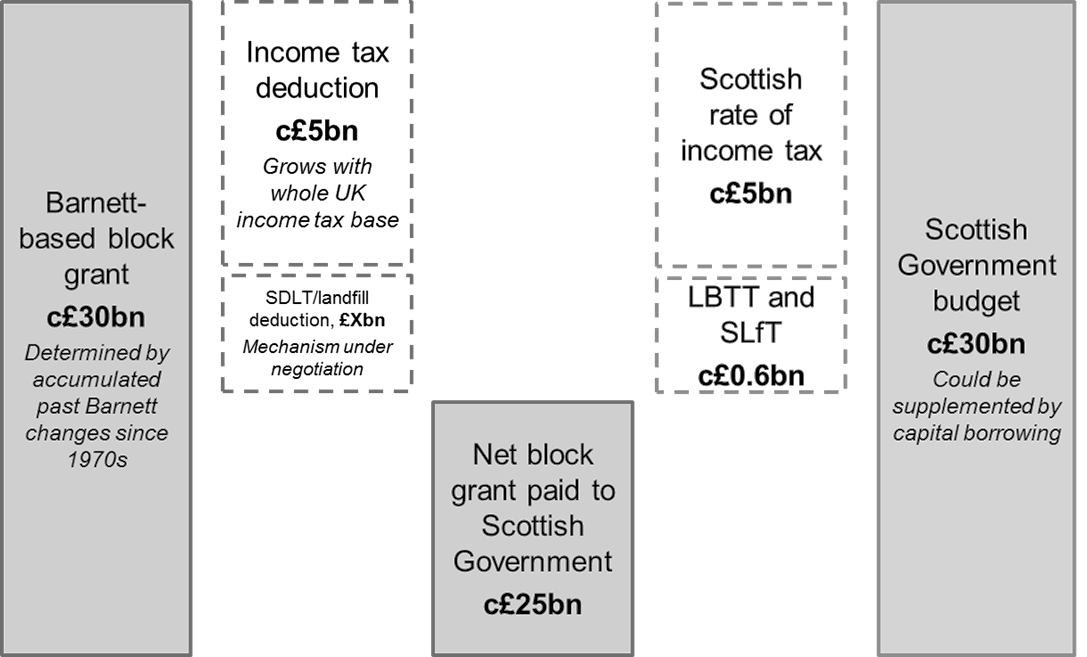 £0.5bn
c0.5bn
Smith Recommendations
Financial Impact of Smith
Revenue
Expenditure
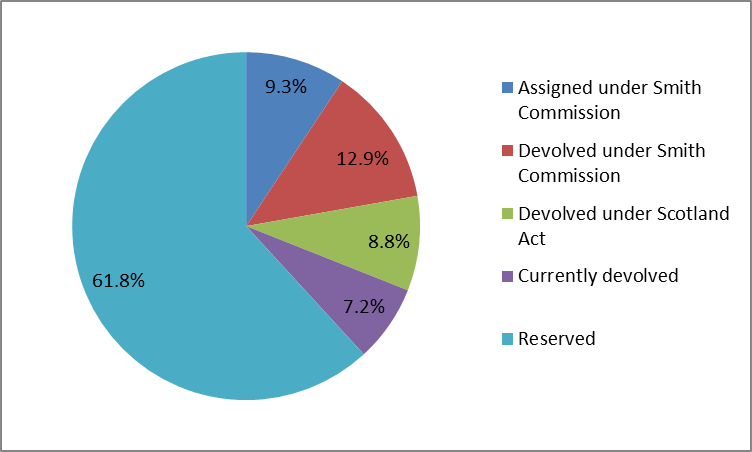 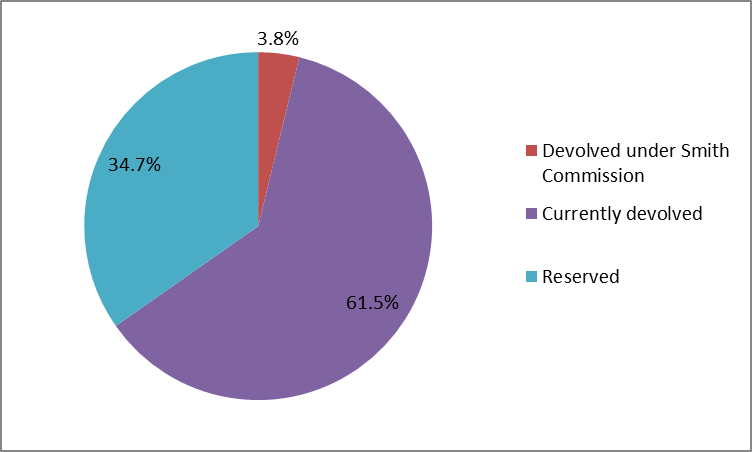 Revised Fiscal Framework
How to design a new fiscal framework for Scotland
Post-Smith Funding Model
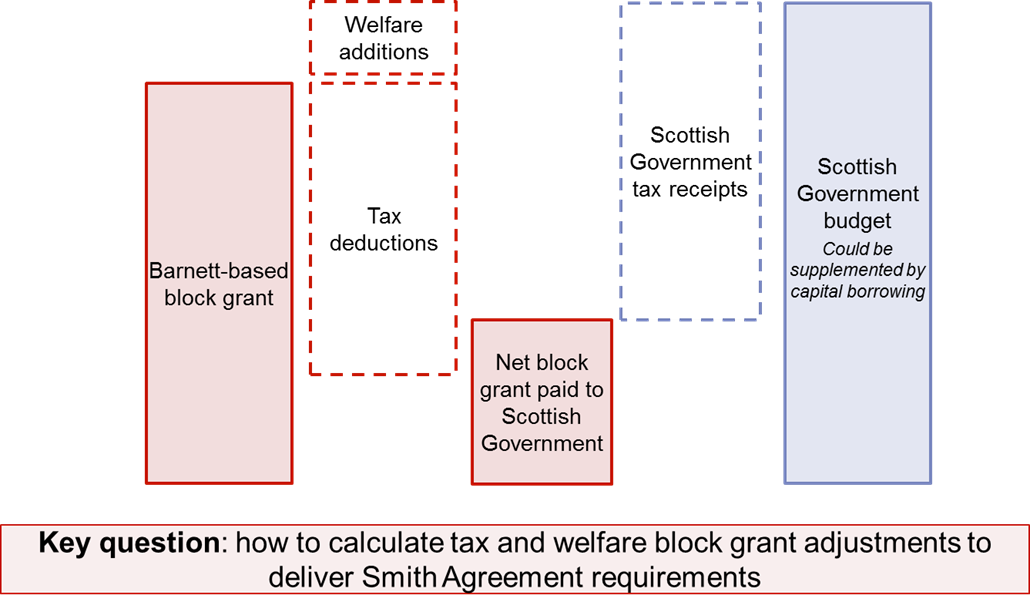 Next steps
UKG continues to prepare the Bill for introduction to the UK Parliament



Discussions on non-legislative areas of the Smith Commission Agreement – need to move in parallel
Technical discussions with HMT
Stakeholder engagement